Моніторинг та оцінка медійної інтернет-реклами в Україні
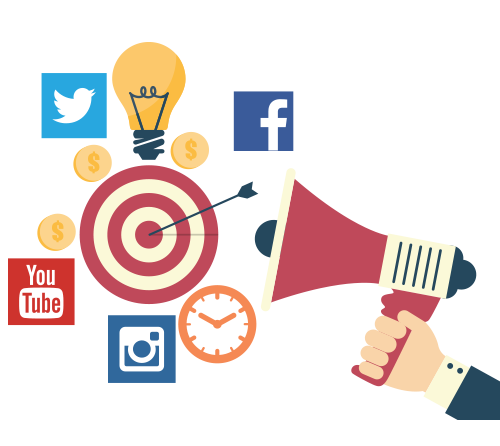 Підготувала студентка I-го курсу Артамонова Олена УФЕ-11с
План
Медійна (банерна) реклама
Медійна реклама - це спосіб просування продукту, за допомогою ефектного, візуального та емоційного оформлення, який ненав'язливо привертає увагу цільового споживача.
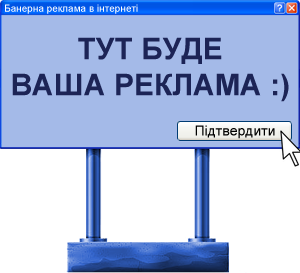 Види медійної реклами
Офлайн
Онлайн
Відеореклама ( In-stream video)
Види відеореклами (за положенням) :
pre-roll;
mid-roll;
post-roll;
pause-roll;
overlay-реклама;
picture-in-pause.
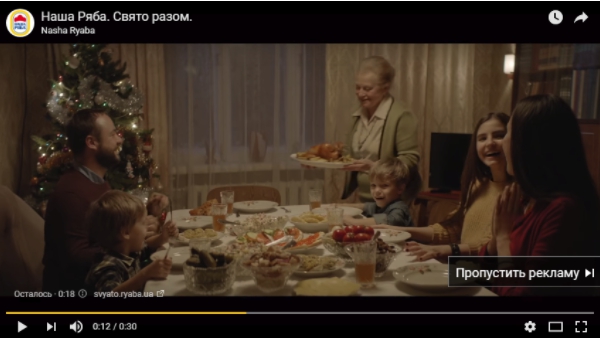 Пропустити рекламу
Статистика обсягу реклами
Обсягу ринку медійної інтернет-реклами
Click-Through Rates
Показник CTR представляє з себе відношення числа «кліків» (натискань на рекламу) до числа його показів. CTR вимірюється у відсотках
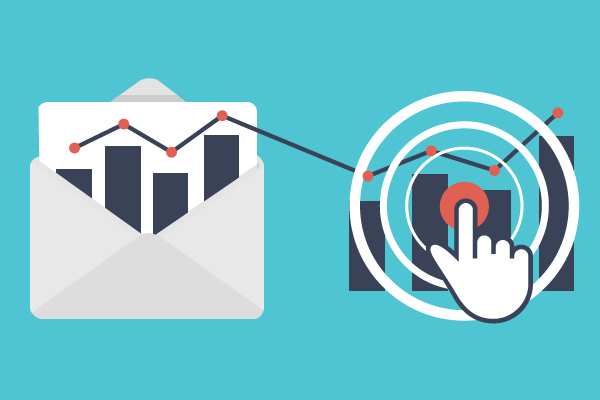 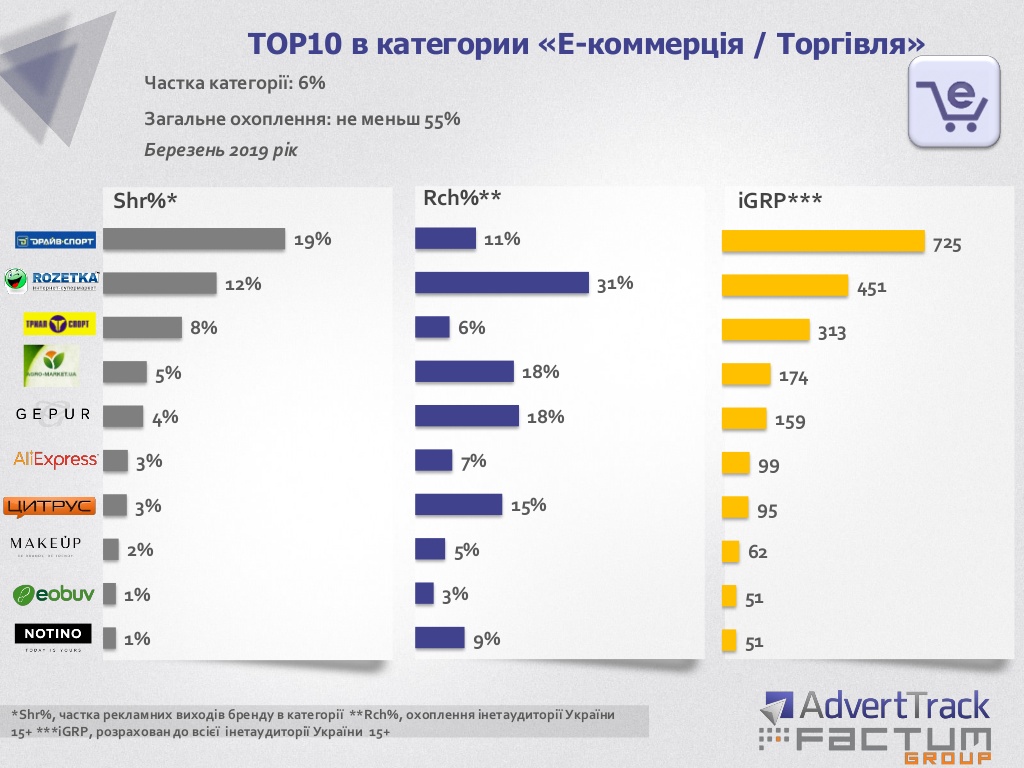 ТОП10 в категорії «Е-коммерція/ Торгівля»
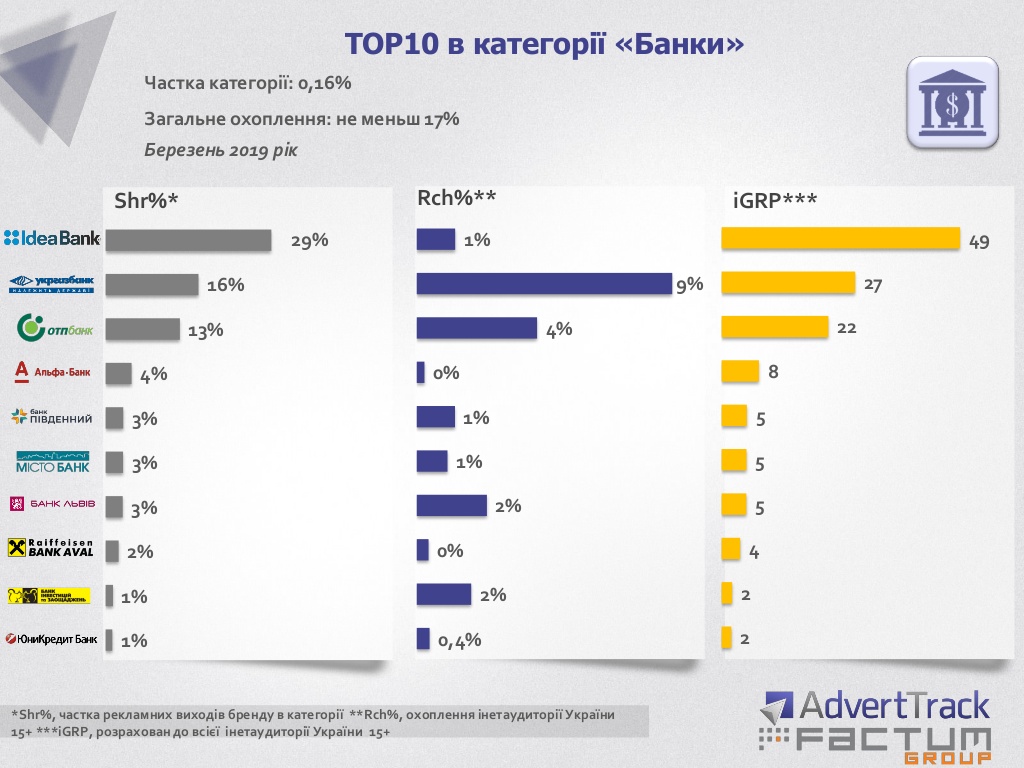 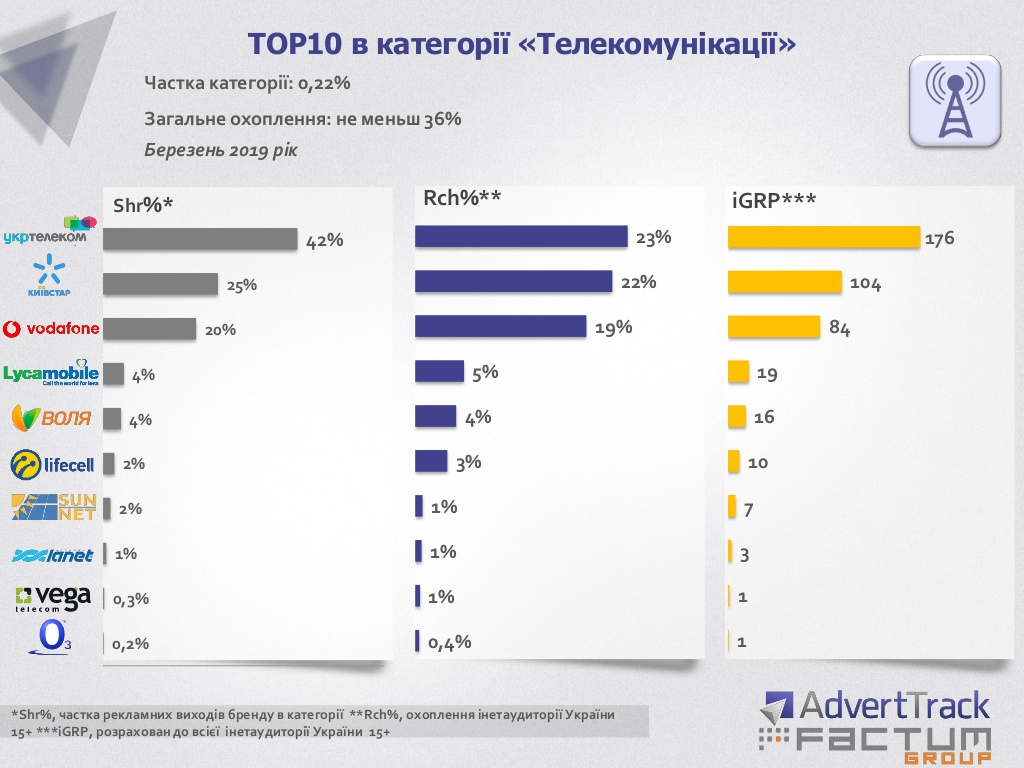 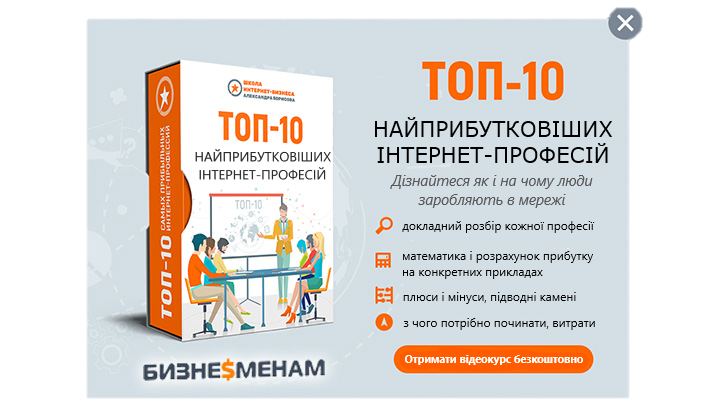 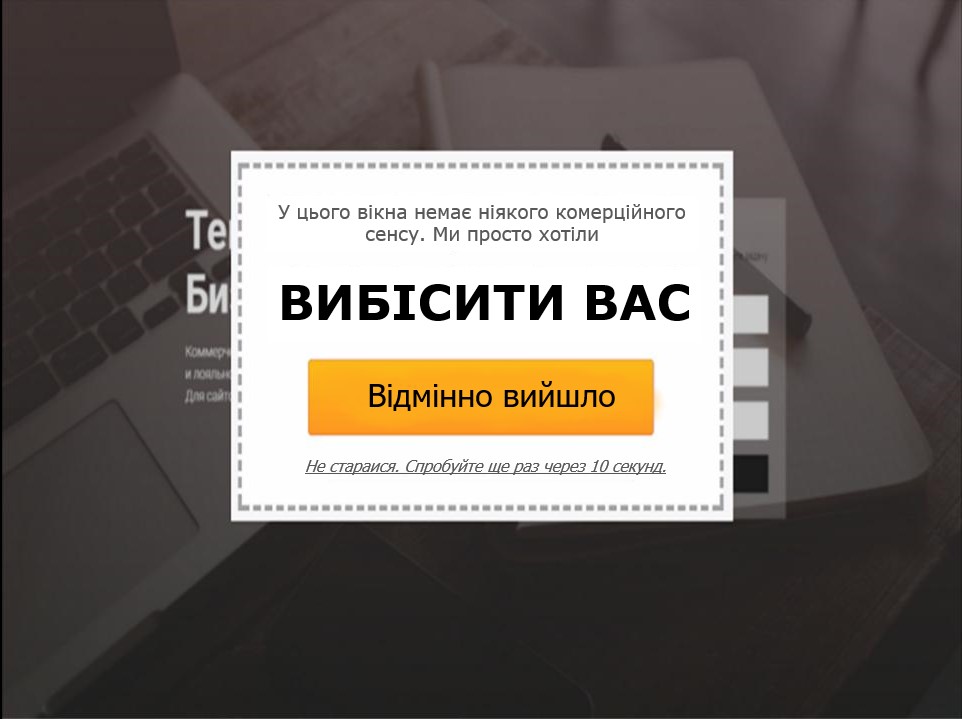 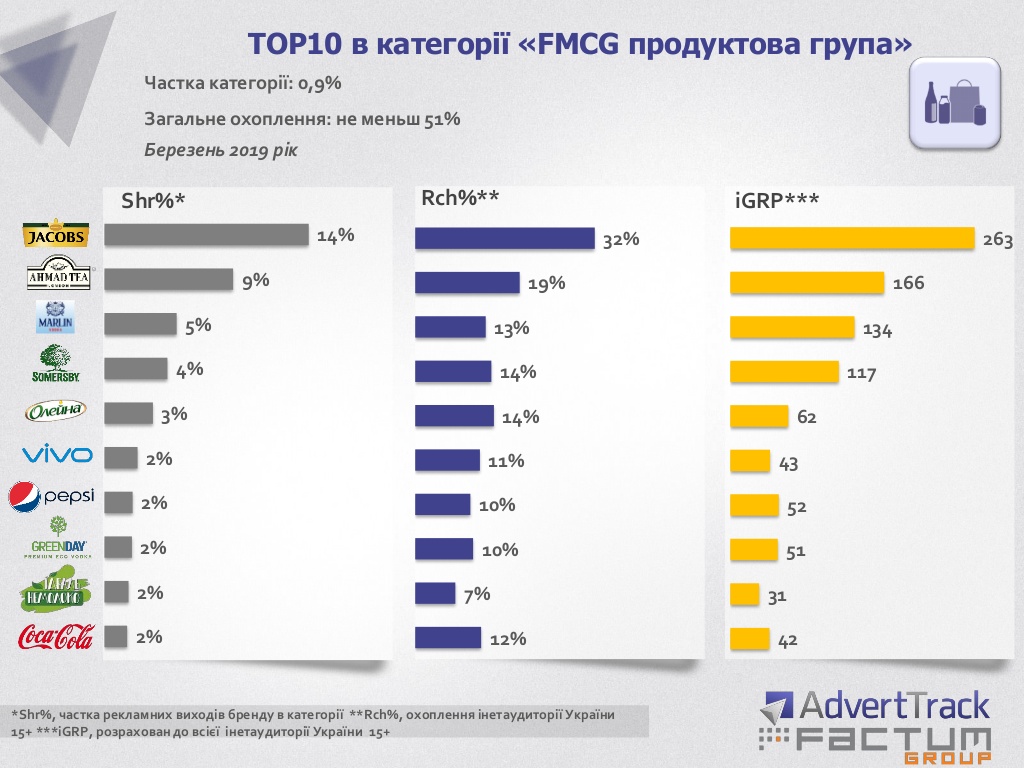 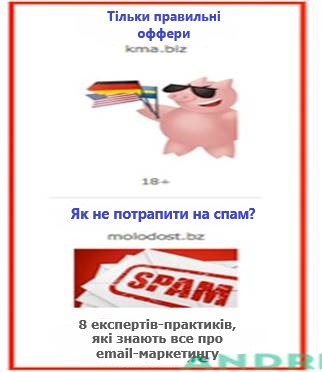 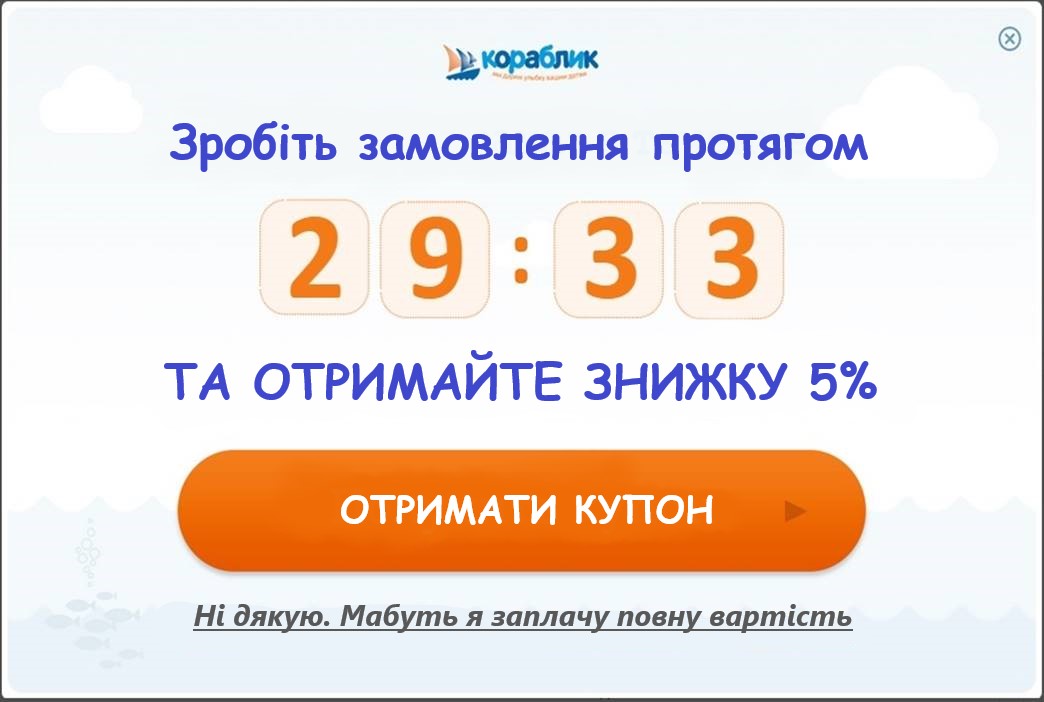 Не старалися. Спробуйте ще раз через 10 секунд.
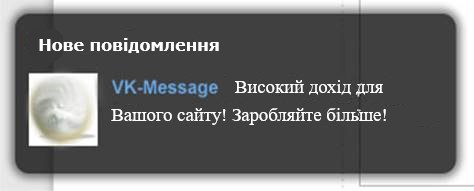 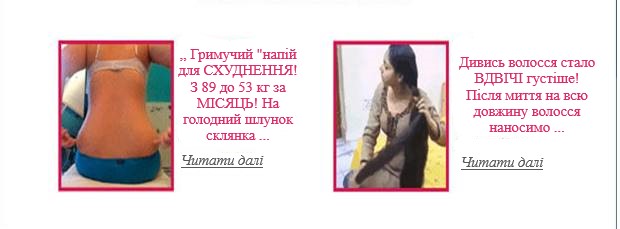 Дякую за увагу